Новогодняя игрушка: «Царевна – лягушка»
Выполнила Тарасова Татьяна Николаевна воспитатель МДОУ ИРМО «Марковский детский сад комбинированного вида
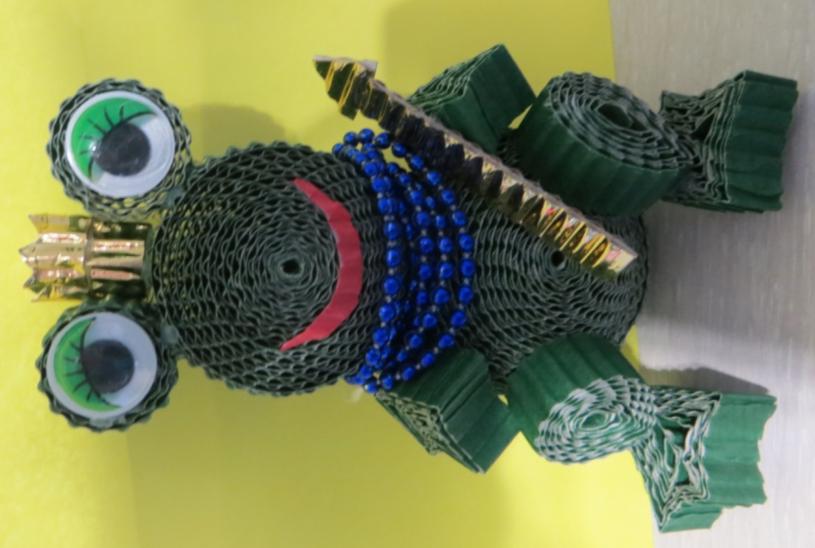 Какие материалы нам понадобятся?
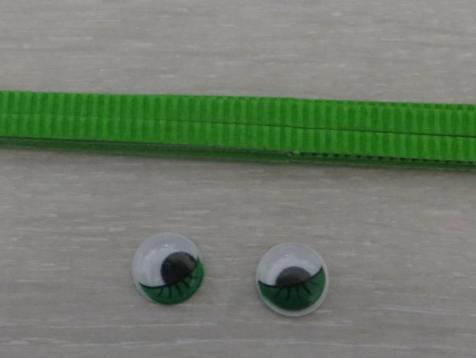 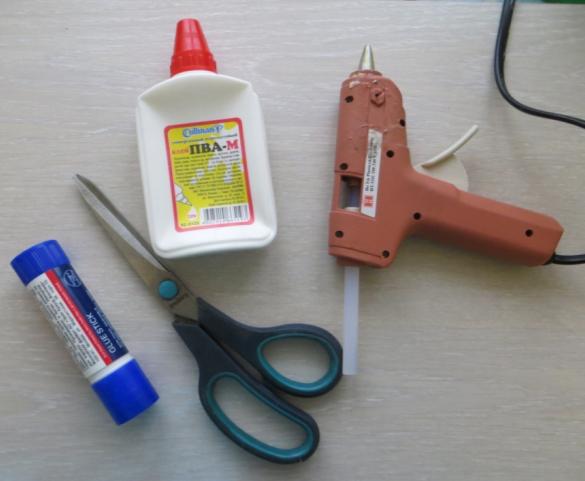 Туловище.Спинка – полоска длиной 1, 40 см. шириной 1 см.Брюшко- полоска длиной 1, 40 см. шириной 1 см.Скрутите с помощью зубочистки 2 плотных диска, приклейте кончик.
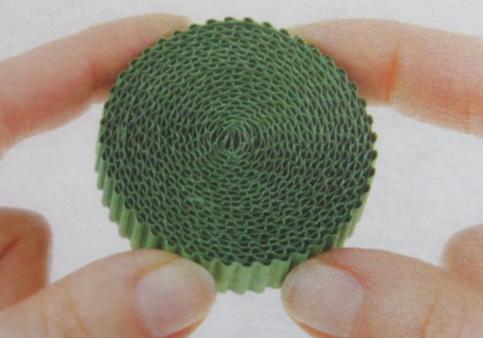 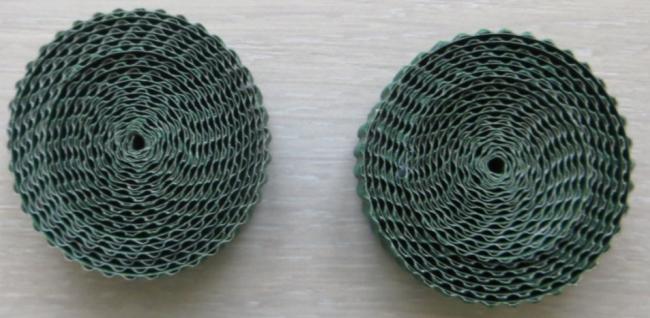 Голова2 полоски длиной 1,05 см. шириной 1 см.для глаз: 2 полоски –по 35 см. Скрутите плотные диски и приклейте кончик.
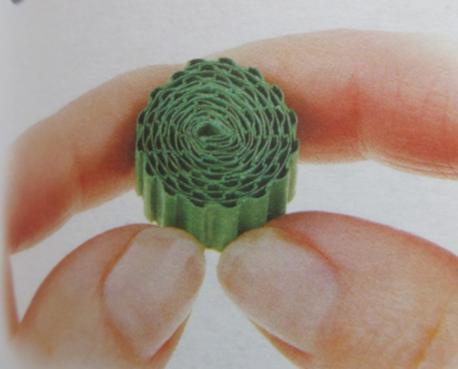 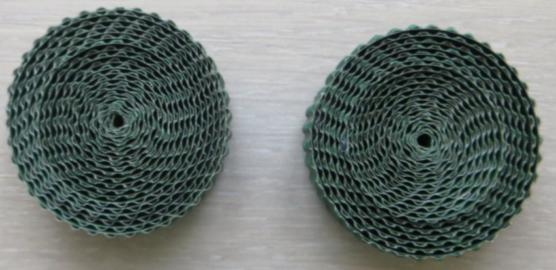 Нажмите на центр всех 4-х деталей, чтобы её середина немного выдвинулась вперёд, кроме деталей для глаз и промажьте внутри хорошо клеем ПВА.
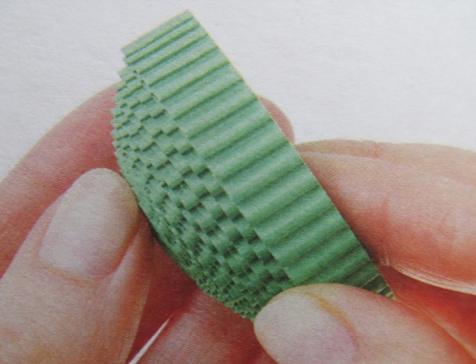 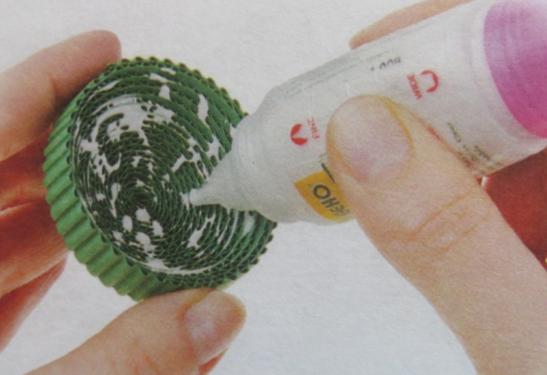 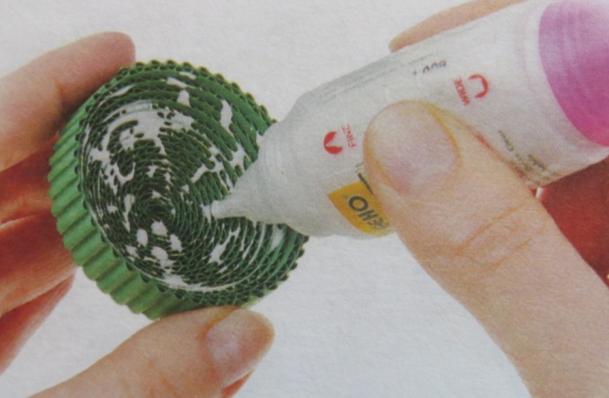 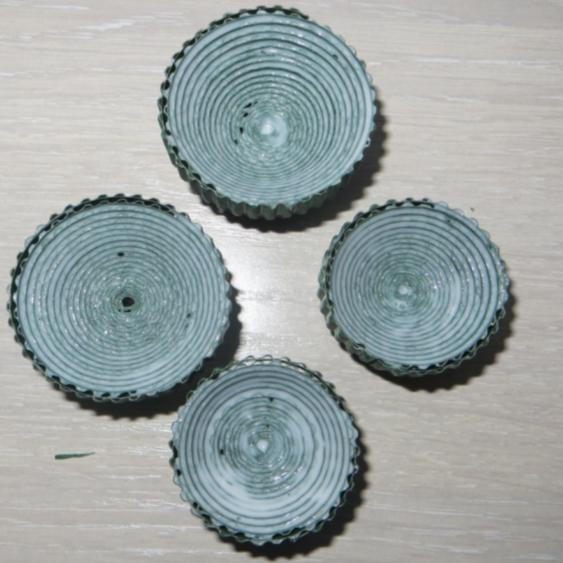 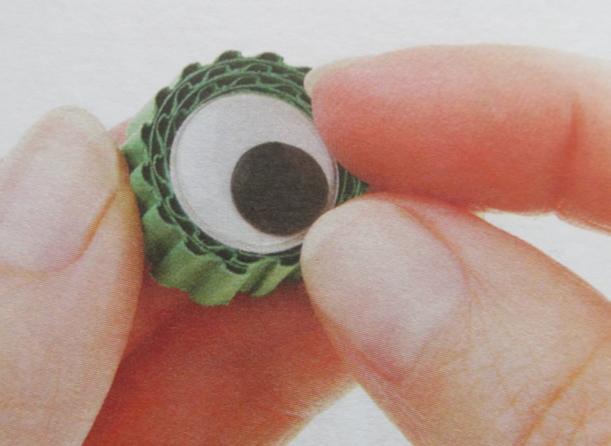 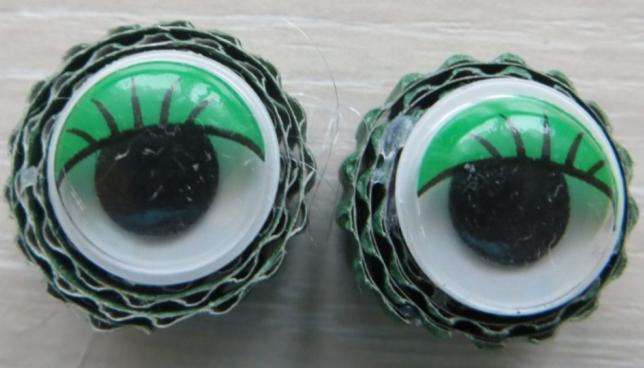 Лапкизадние лапки – по 2 полоски на каждую лапку – 35 см. скрутите 4 одинаковых диска, чуть -  чуть распустите и приклейте кончик, нужно, чтобы диски были одинаковые после того, как распустили. Два диска сплющиваем с одной стороны так, чтобы получилась «капля».
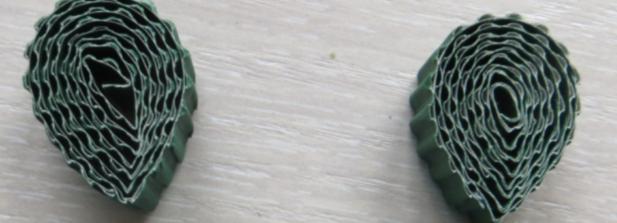 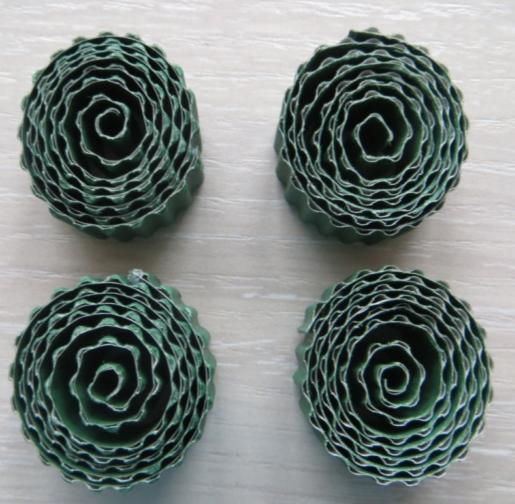 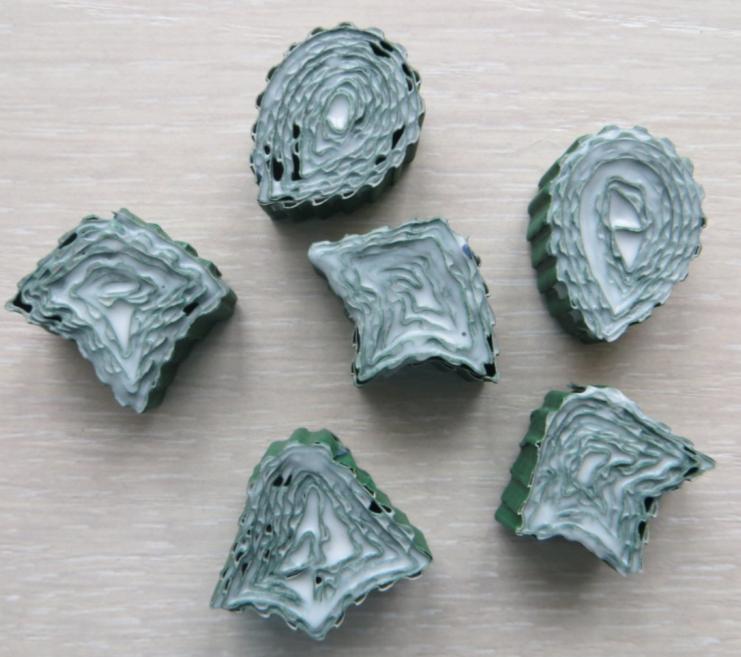 4  диска сожмите, как показано на фото, чтобы получить лапки лягушки. (две передние и две задние), промажьте клеем ПВА  все заготовки с одной стороны. Для задних лапок приклейте форму «капля» к лапке  как показано на фото.
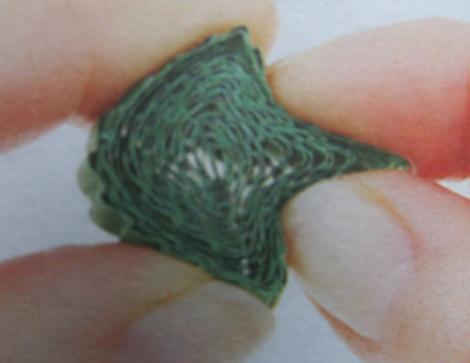 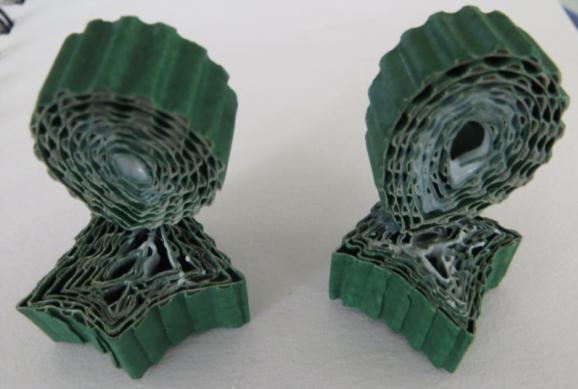 Собираем игрушку.Наносим термоклей на края одного диска и приклеиваем второй (голова и туловище)
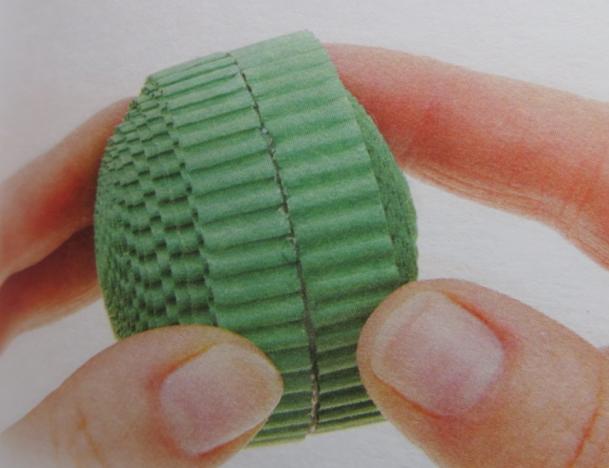 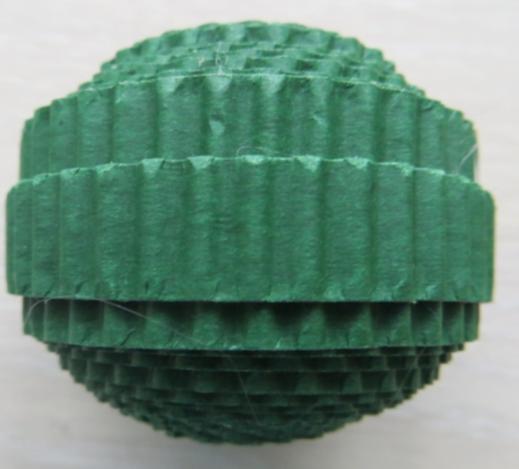 Приклеить термоклеем глаза к голове , вырезать и наклеить рот. Приклеить голову к туловищу.
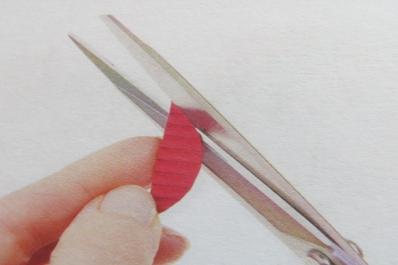 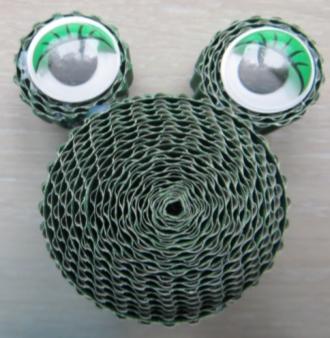 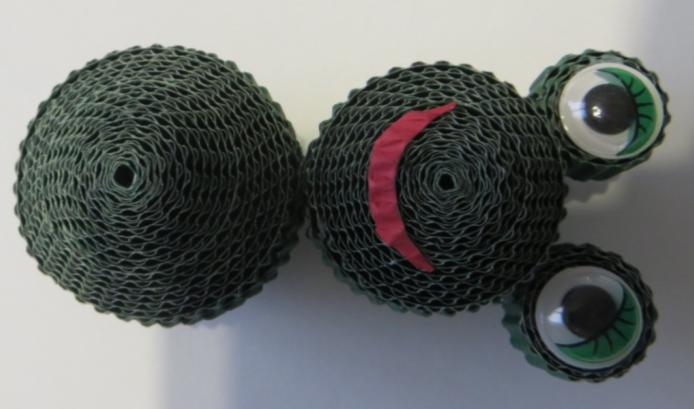 Приклеиваем лапки, делаем корону и стрелу
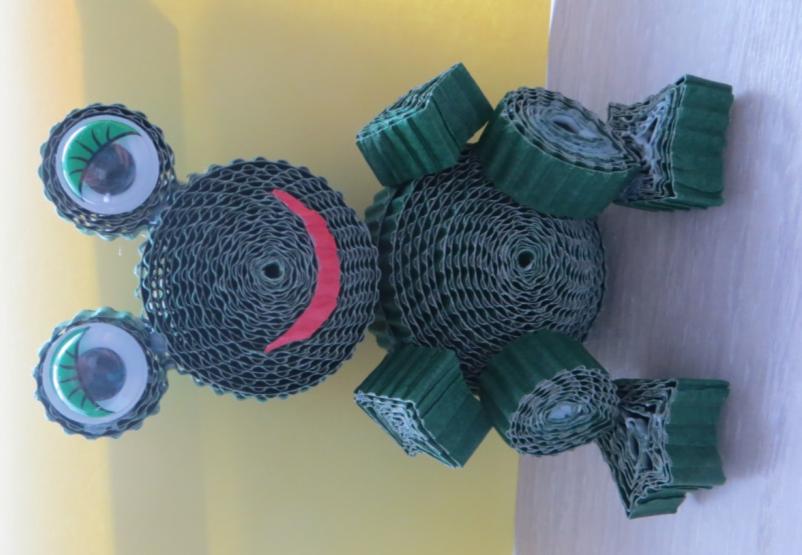 Все справились, молодцы!
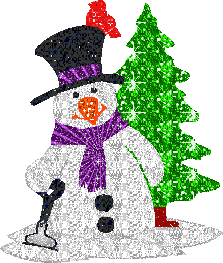 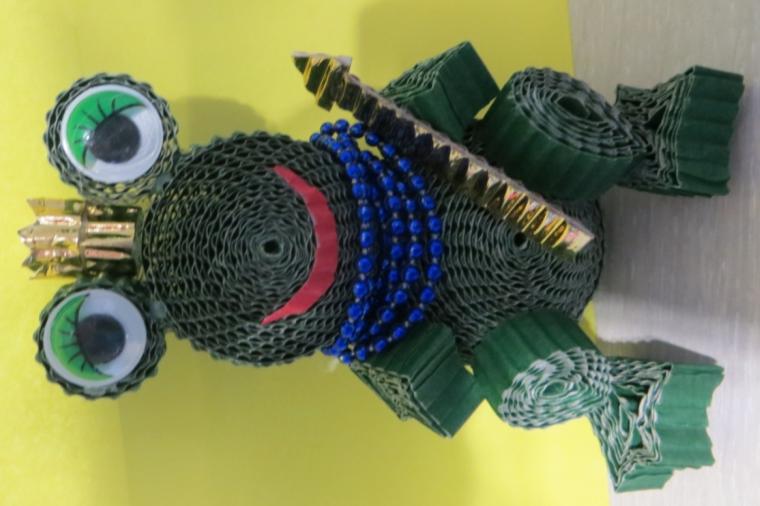 Поздравляю всех с наступающим Новым годом!
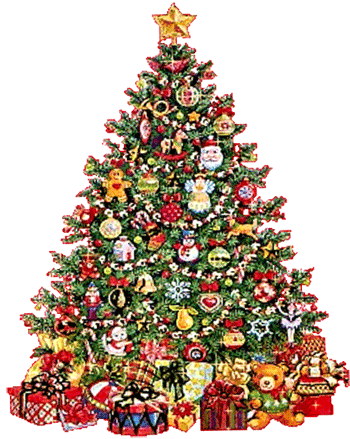